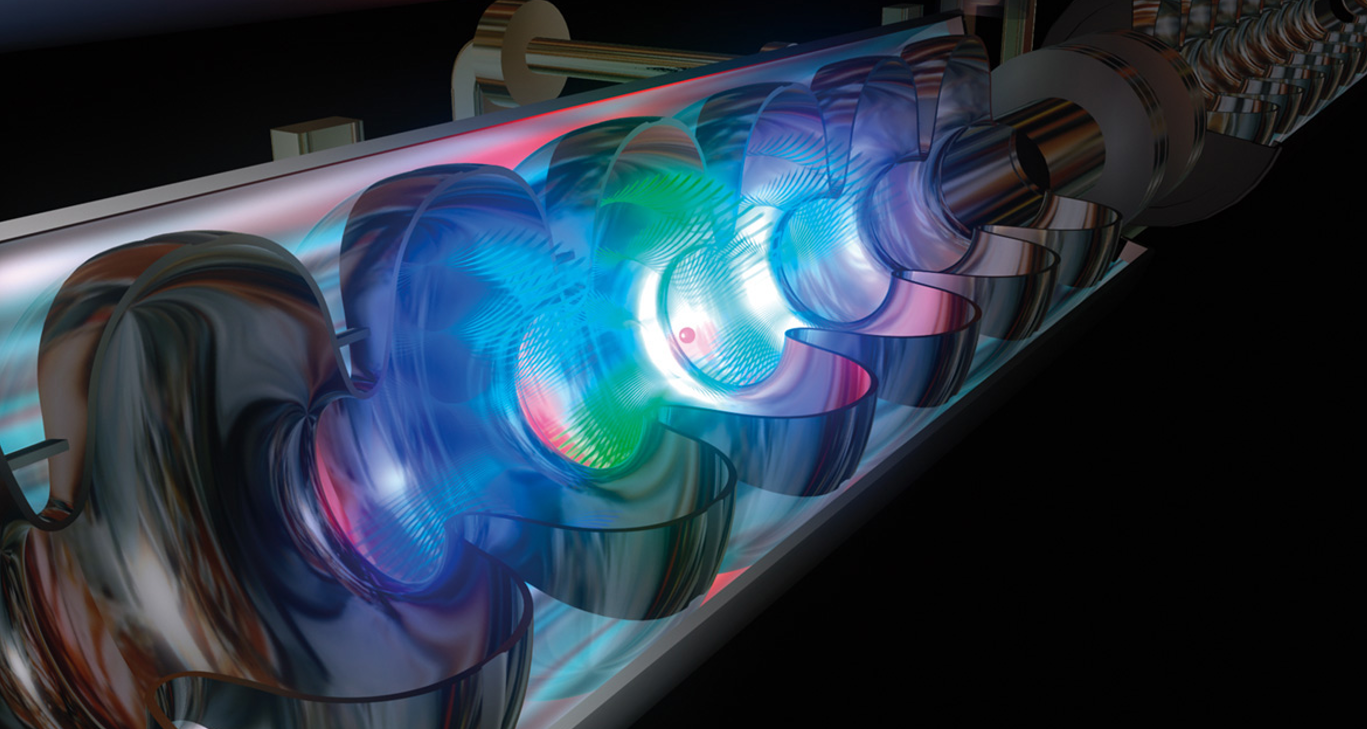 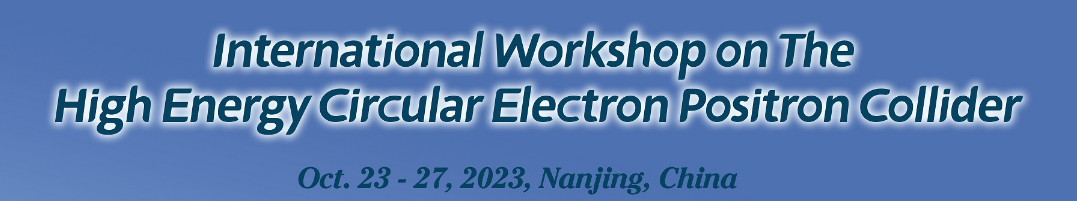 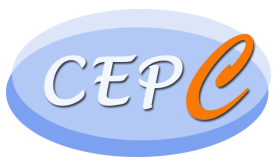 Vertical test of 650 MHz superconducting 
radio-frequency cavity for CEPC
Lingxi Ye, Peng Sha
Institute of High Energy Physics (IHEP), CAS
Hundreds of 650 MHz superconducting radio-frequency (SRF) cavities with high intrinsic quality factor (Q0) and accelerating gradient (Eacc) will be adopted for Circular Electron Positron Collider (CEPC). The values of Q0 and Eacc are obtained during vertical test at 2.0 K. Hence, high accuracy of vertical test is essential for evaluating the performance of SRF cavity. In our study, the error analysis of vertical test was conducted in the scalar case, in order to achieve high accuracy. The uncertainties of vertical test were obtained through calculation, which was approximately 3% for Eacc and less than 5% for Q0. This result was reasonable and acceptable, compared with other SRF laboratories. Finally, the 650 MHz single-cell cavities for CEPC achieved state-of-the-art Q0 and Eacc during the vertical tests, which exceeded 1 × 1011 and 40 MV/m, respectively.
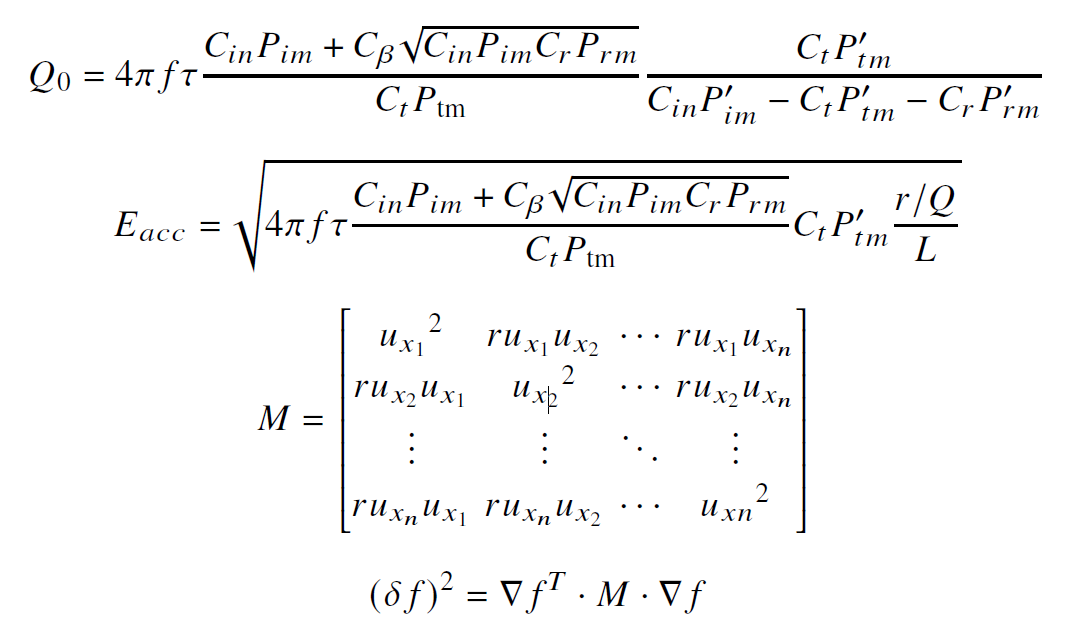 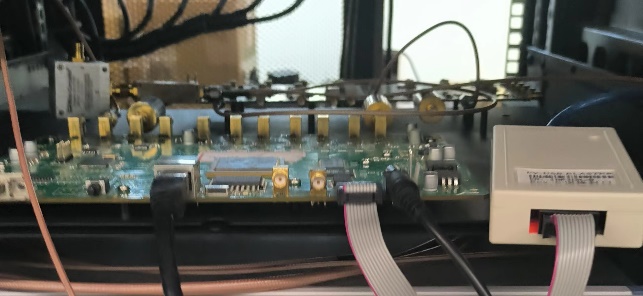 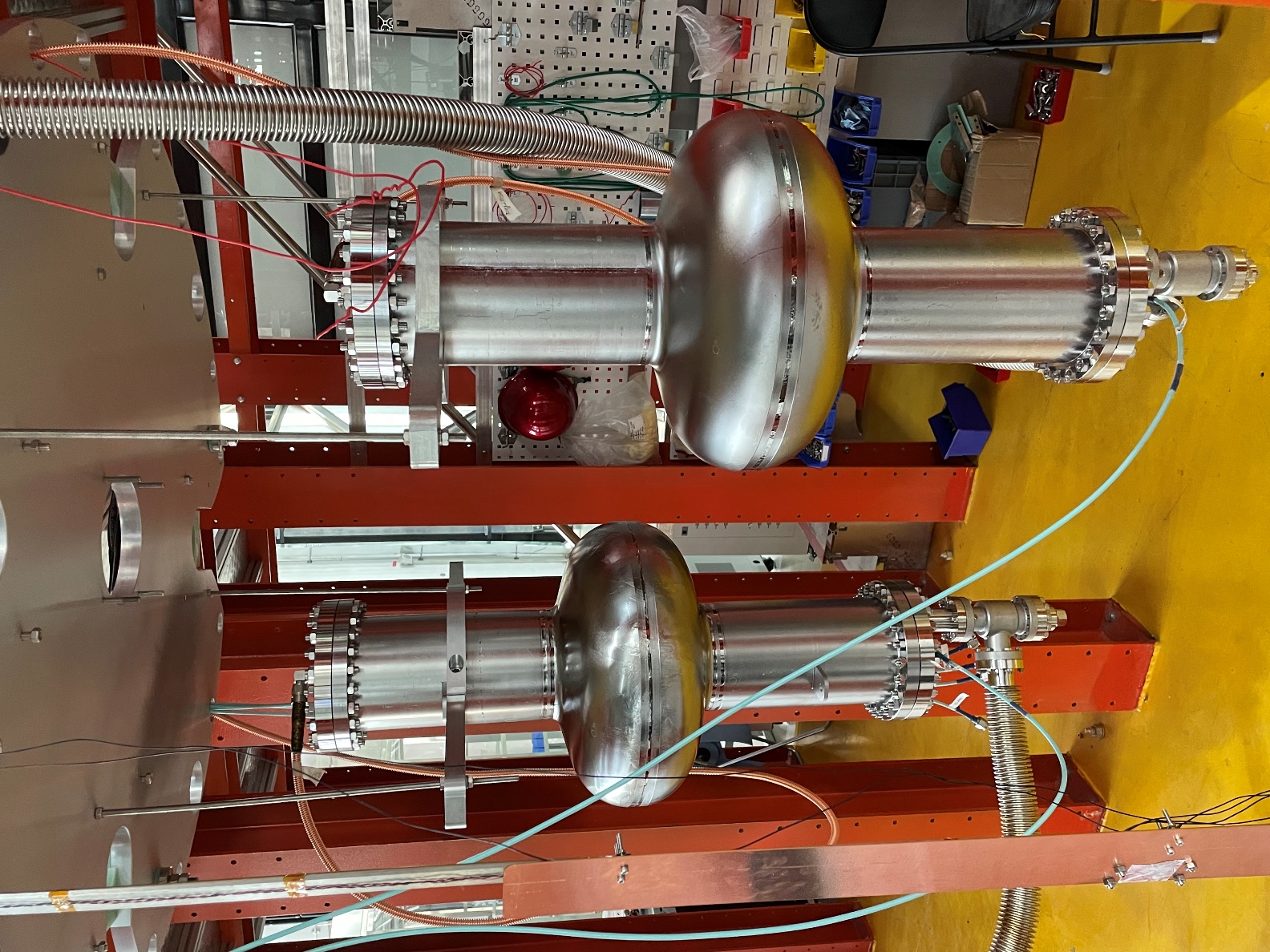 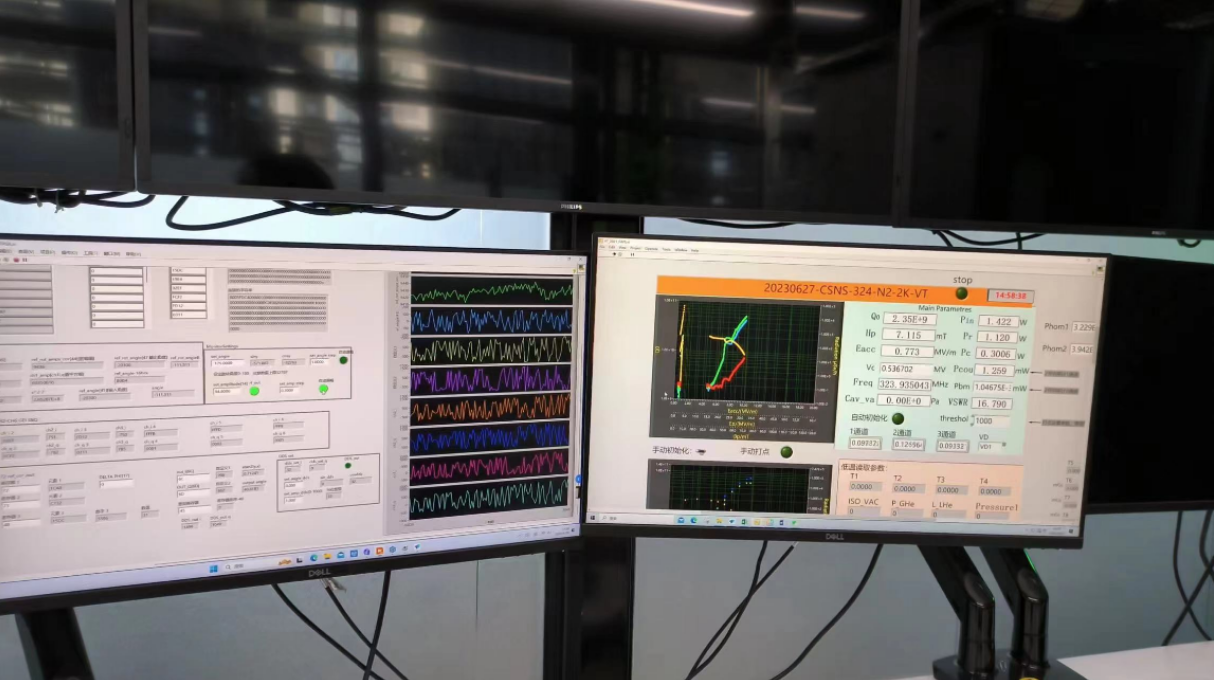 Calculation of uncertainties of Q0 and Eacc for vertical test
Vertical test of 650 MHz single-cell cavities for CEPC
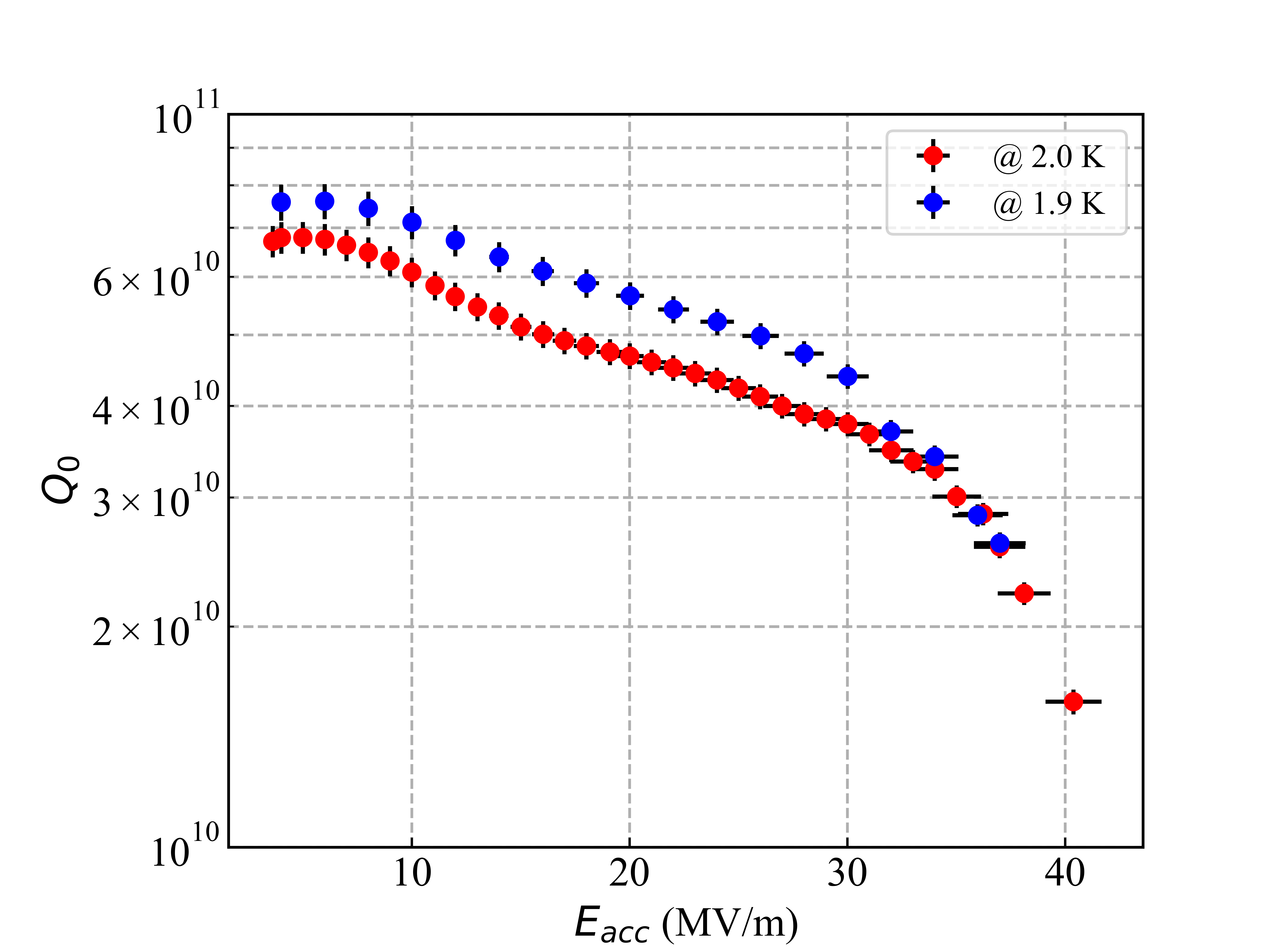 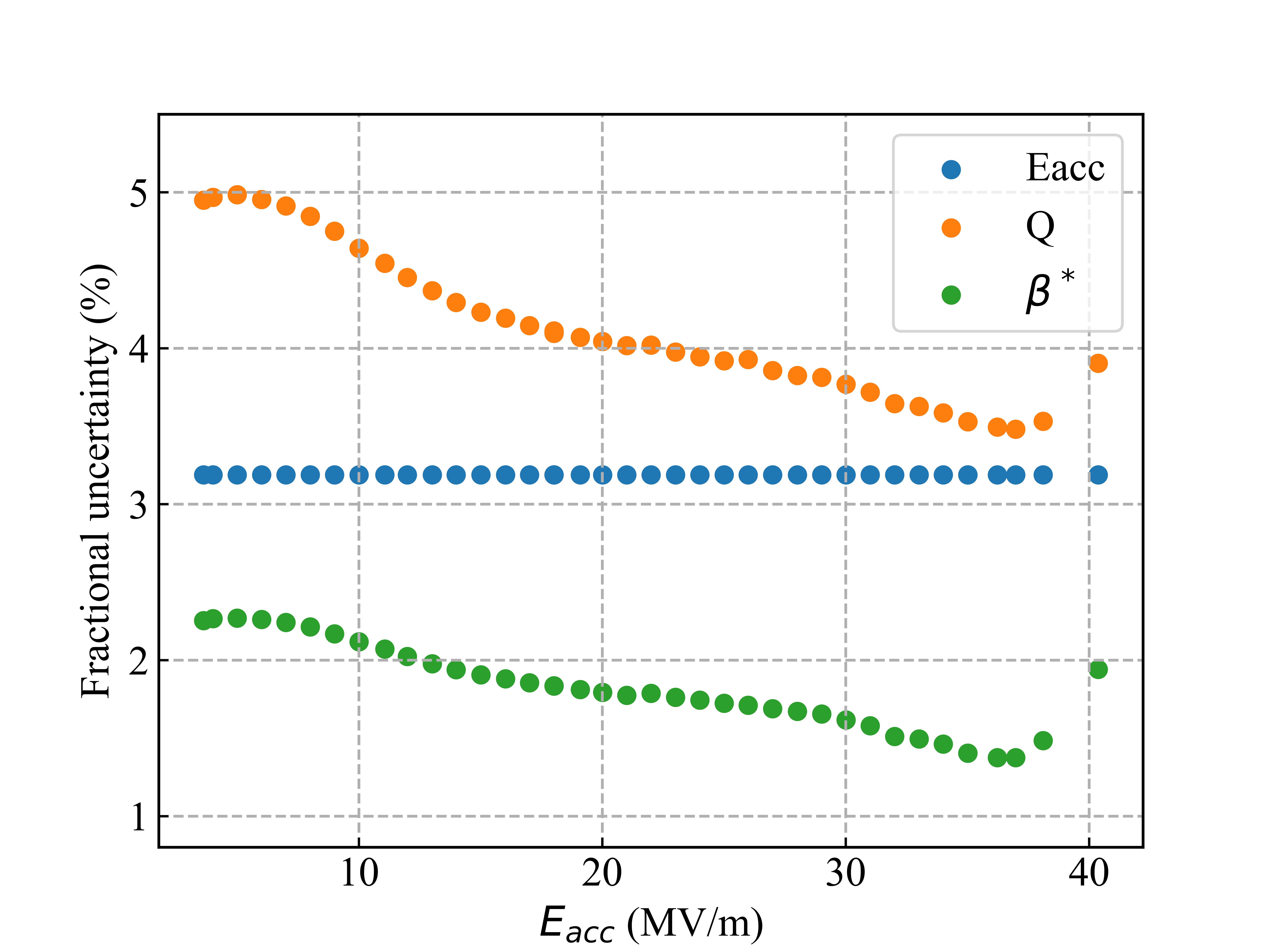 Vertical test results of 650 MHz single-cell cavity with Error bar
Fractional uncertainties on Eacc, Q0 and β* as a function of Eacc